WBS Maths Knowledge Organiser
Unit 12b – right angled triangles and trigonometry
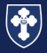 Keywords
Right-angle, opposite, adjacent, hypotenuse, sine, cosine, tangent, inverse
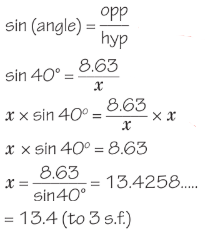 Sine Rule
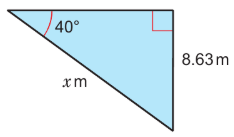 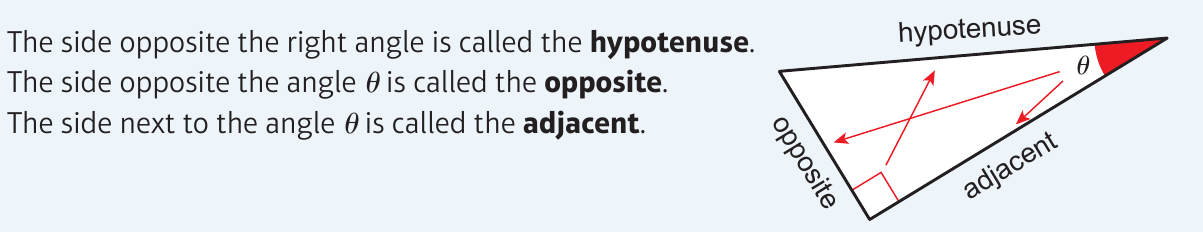 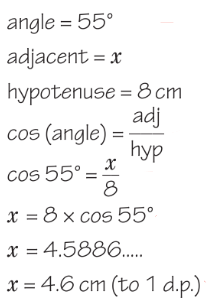 Cosine Rule
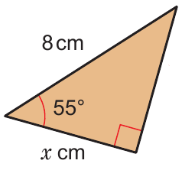 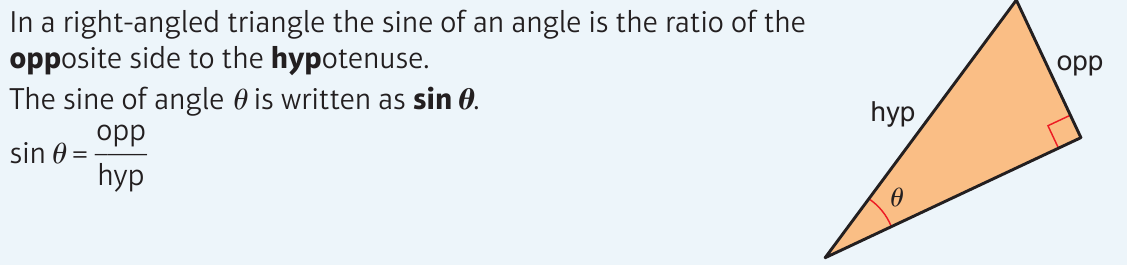 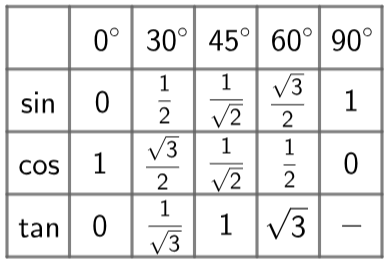 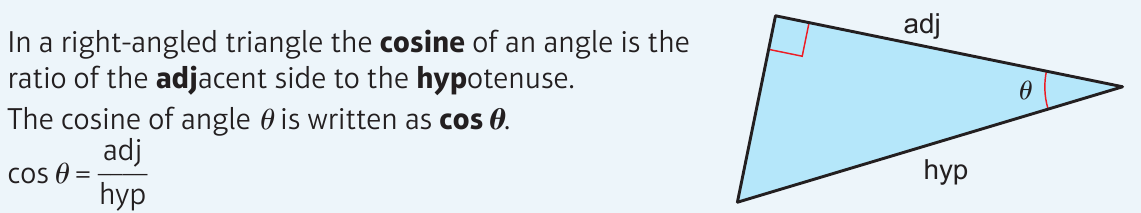 Tangent Rule
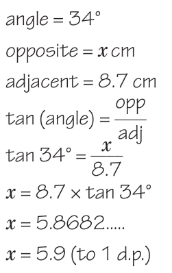 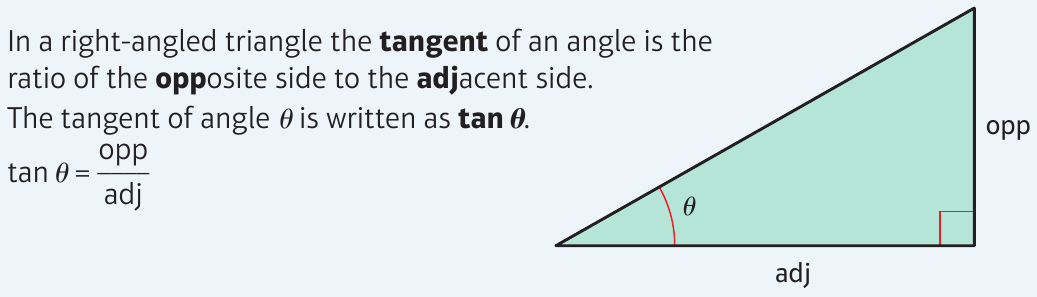 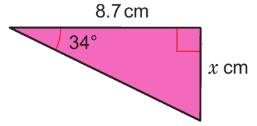 Hegarty maths
Prior Knowledge
Simplify fractions, convert fractions to decimals, use the sin/cos/tan button on a calculator
Corbett Maths Clip
508-514
329-336, 341